Муниципальное автономное дошкольное образовательное учреждение детский сад комбинированного вида№1 г.Славянска – на – Кубани муниципального образования Славянский район Познавательно-исследовательский проектСекция: физика-техника«Что такое дрожжевое тесто  и с чем его едят?»
Автор проекта:
Назаренко Алиса Денисовна
Воспитанница подготовительной группы МАДОУ д/с  к/в №1
Руководитель проекта:
Ващенко Юлия Сергеевна
Цель проекта: узнать, как делают дрожжевое тесто, его свойства и как его готовят.
Задачи:  Узнать, что собой представляет тесто. 
Изучить детскую литературу о том, как делают тесто и какие изделия из него получаются. 
Использовать под присмотром родителей интернет ресурсы. 
Придумать, что мы будем делать из теста. 
Создать презентацию об изготовлении теста и познакомить с ней детей из моей группы. 
Предмет исследования: тесто
Объект исследования: свойства теста
Гипотеза: Тесто «подходит» лучше и быстрее в тепле,  чем в холоде. Оно живое.
Практическая значимость:  я очень хочу научиться готовить дрожжевые пирожки, потому что я мечтаю в будущем стать поваром.
Виды теста
Дрожжевое
Бездрожжевое
Слоеное
Песочное
Пресное
Бисквитное и т. д.
Изготовление поделок из соленного теста
Делаем поделки ко дню Святого Валентина
Вот такие сердечки у нас получились
Изучение рецептов
Наш выбор пирожки с капустой.
Приготовление теста
Добавили сахар, соль, дрожжи.
Мне так понравился запах дрожжей.
Добавляем  муку
Месить тесто это так приятно!
Эксперимент
Тесто в холодильнике
Тесто в духовке
ВыводТесто в тепле подошло лучше и быстрее, чем в холоде.
Наконец начали лепить пирожки.
Сначала раскатали тесто
Затем сделали шарики
Положили в них начинку
Раскатали лепешки
Хорошо защипнули края
Вот такие красивые пирожки мы  налепили
Вот что у нас получилось!
Спасибо за внимание!
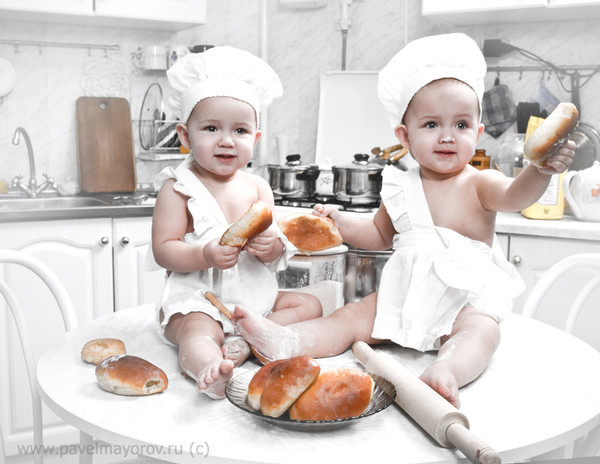